Innomotics SGGeared Motors
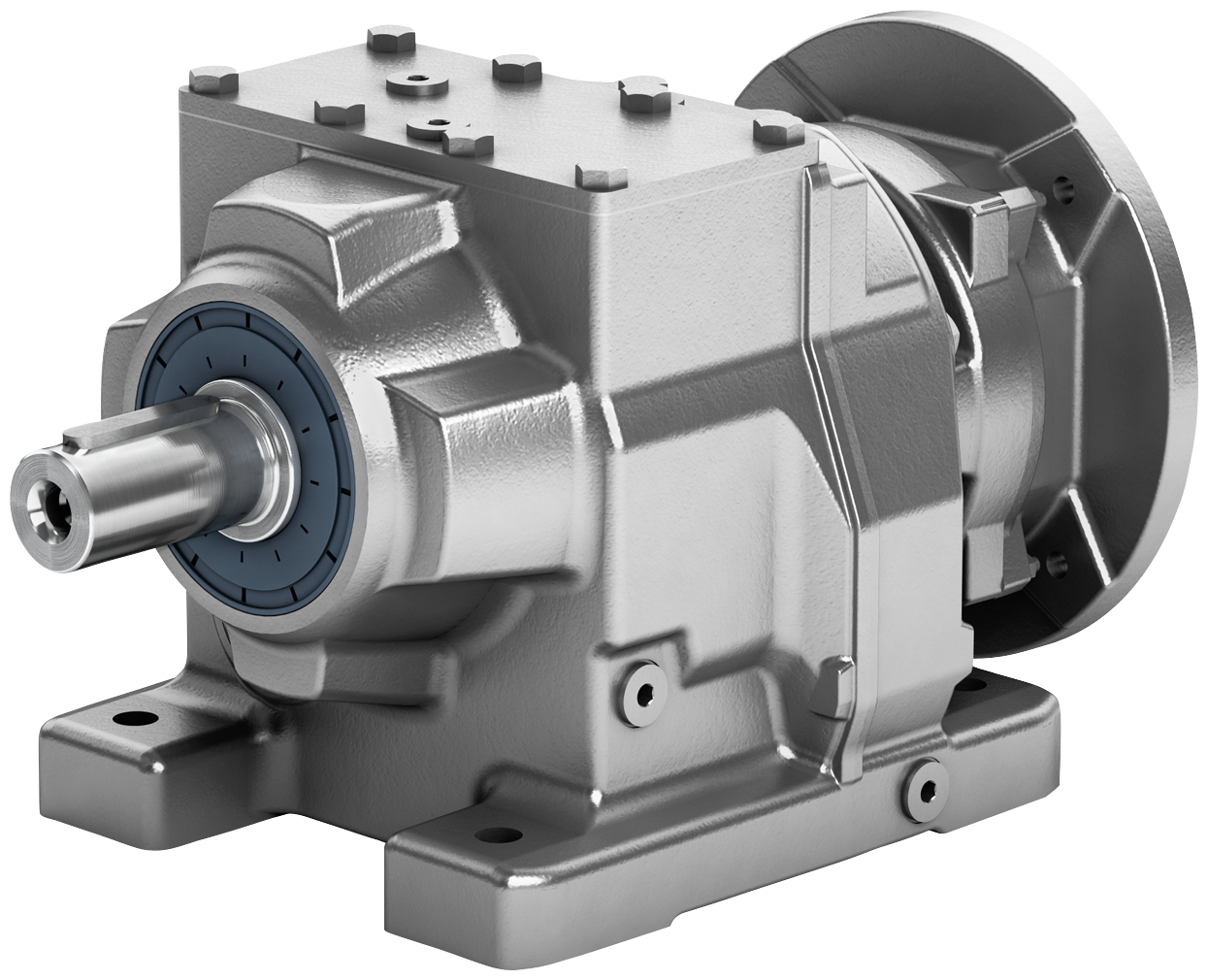 New IEC Adapter Generation KU
2024
Innomotics SG Geared MotorsNew IEC Motor Adapter Generation KU
NEW!
Combining the Advantages of K2 and K4 Adapters
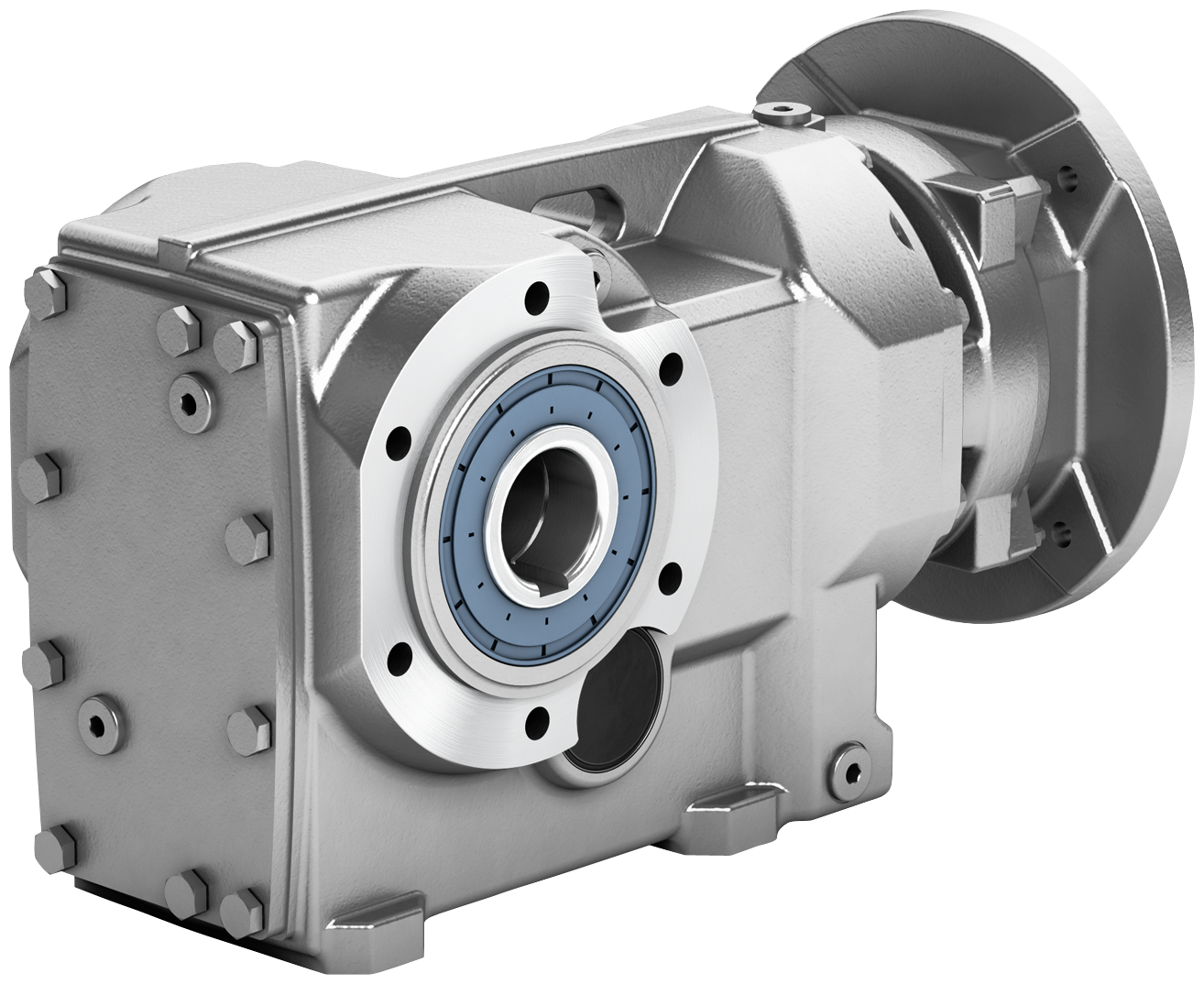 Robust
Rugged, robust and failsafe design with elastic coupling
Absorption of shock loads & vibrations 
Compensation of slight shaft displacements
Reinforced bearing option available for higher input torques
Sealing option for long service life
FKM sealing option
Compact
Very compact dimensions
Length comparable to K4 adapter
Universal
Bevel gearbox with
IEC motor adapter
Broad motor portfolio accessible 
Easy motor assembly and disassembly
Portfolio complexity reduction (universal adapter replaces K4 and K2)
INNOMOTICS | IN LVM GM PPM PM
Innomotics SG Geared MotorsNew IEC Motor Adapter Generation KU
NEW!
Robust
Compact
Universal
High Compatibility
Allowable Input Torques
Optimized Adapter Length
Elimination of K4/K2 “weak spots”.
Average increase in allowable input torques (T1zul)  of >20% with reinforced bearing option.
KU is significantly shorter than K2. 
Dimensions comparable to K4.
KU adapter is designed for IEC motor flange design B5 – gearboxes with K2/K4 and competitor products easily replaceable.
  
Combinations of KU adapters with gearboxes – all K2/K4-gearbox combinations available.
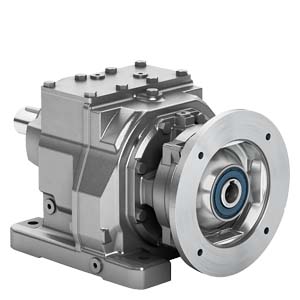 T1zul
MLFB
2KJ3xxx-xxA09-xxxx-Z M2A
  
Order codes
A30       Reinforced bearing
A35       FKM sealing
A36       Sealing long service life
Sealing Options
Adapter sealing options to increase allowable input speed and service life.
INNOMOTICS | IN LVM GM PPM PM
Innomotics SG Geared MotorsNew IEC Motor Adapter Generation KU
NEW!
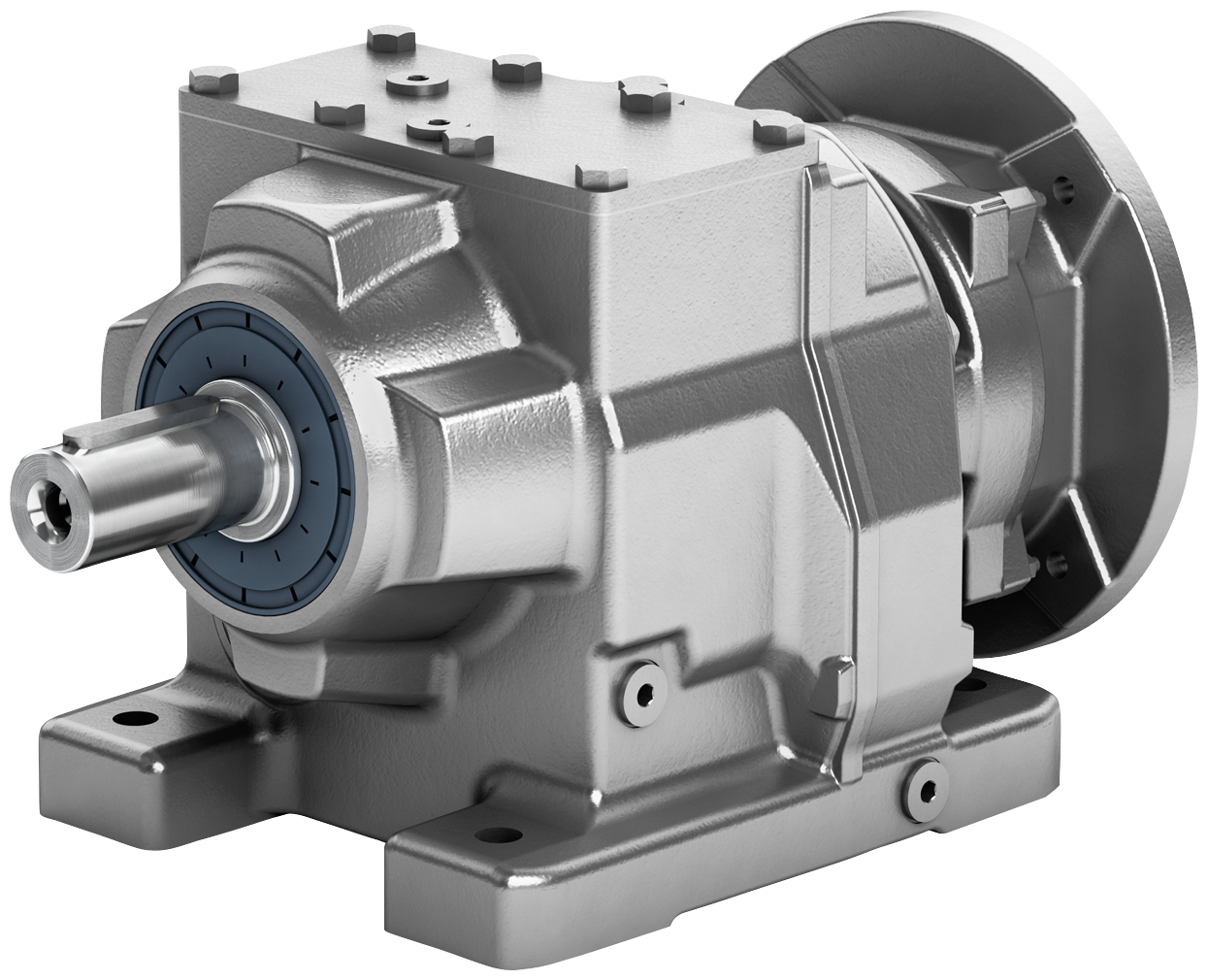 INNOMOTICS | IN LVM GM PPM PM
Innomotics SG Geared MotorsNew IEC Motor Adapter Generation KU
NEW!
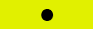 Available Gearbox-Adapter Combinations
available
INNOMOTICS | IN LVM GM PPM PM
Innomotics SG Geared MotorsNew IEC Motor Adapter Generation KU
NEW!
Available Options
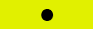 available
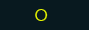 not available
INNOMOTICS | IN LVM GM PPM PM
Innomotics SG Geared MotorsNew IEC Motor Adapter Generation KU
INNOMOTICS | IN LVM GM PPM PM
INNOMOTICS | IN LVM GM PPM PM